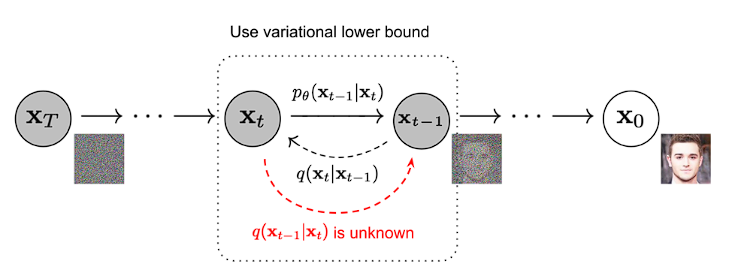 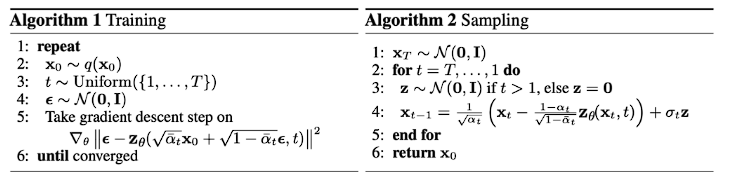 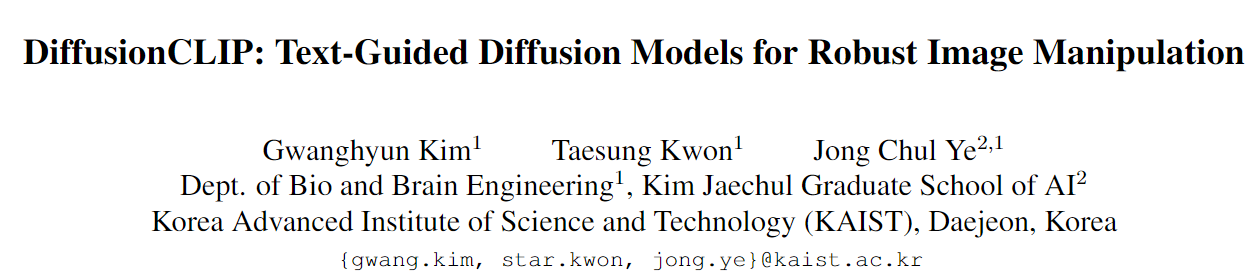 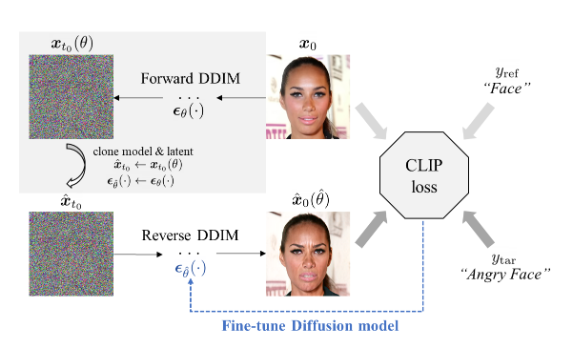 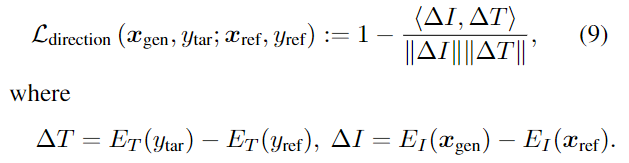 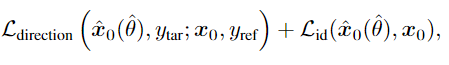 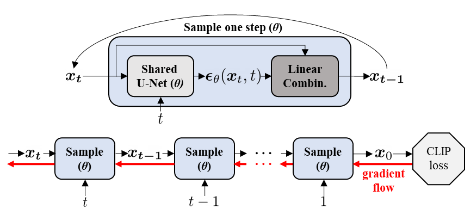 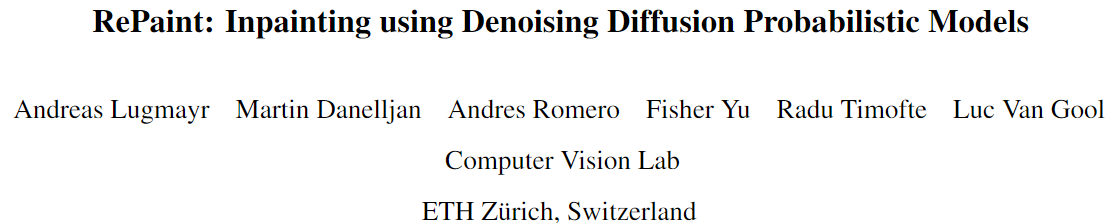 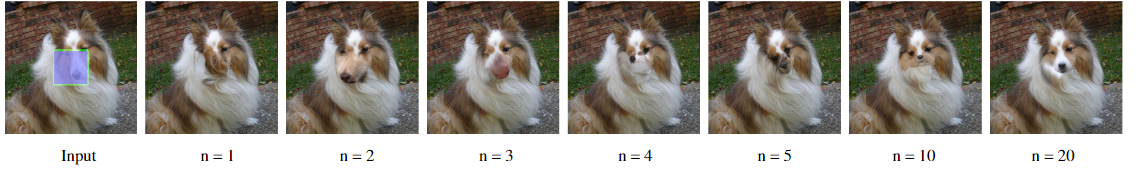 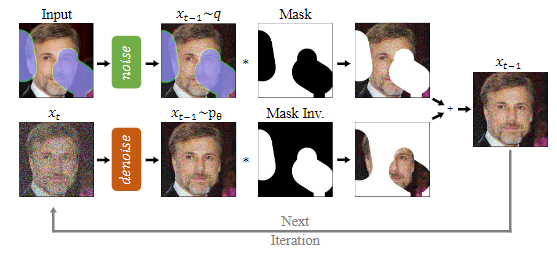 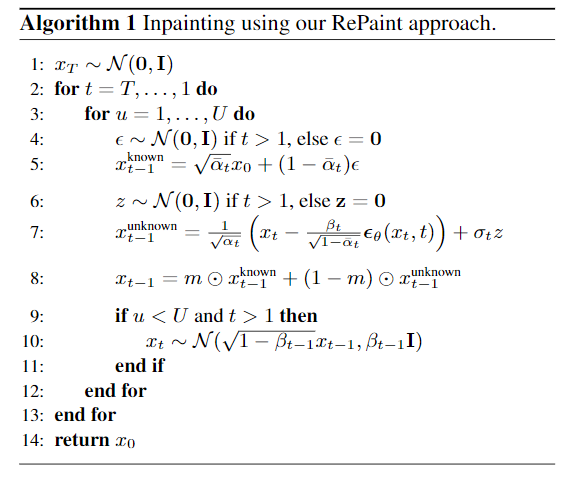 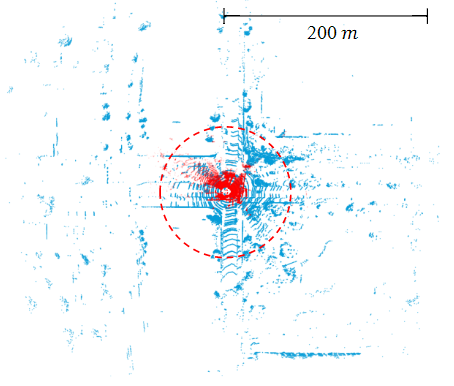 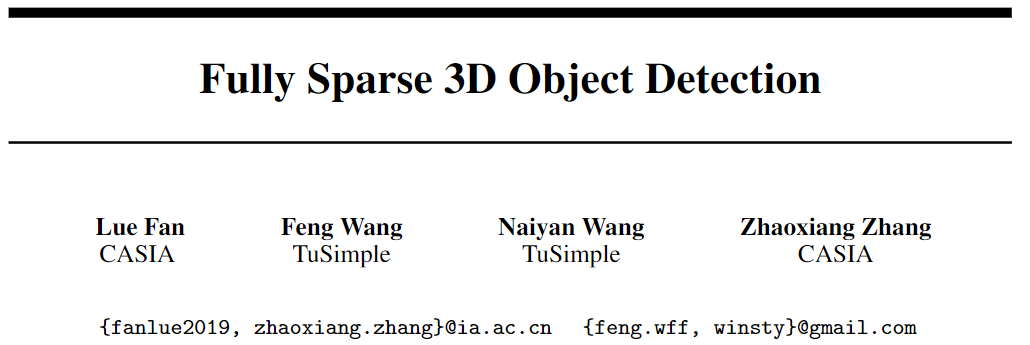 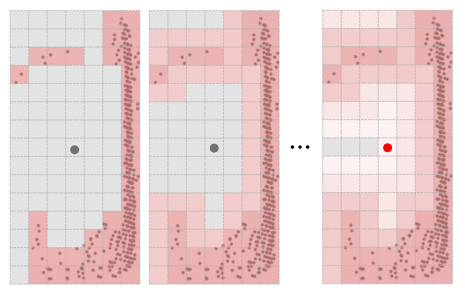 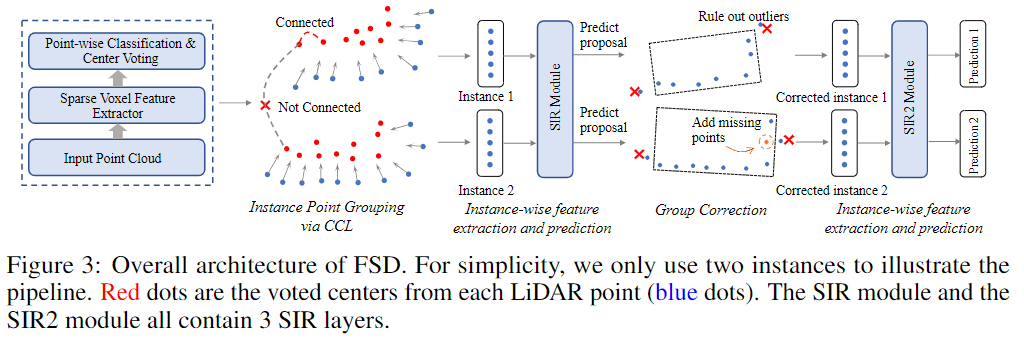 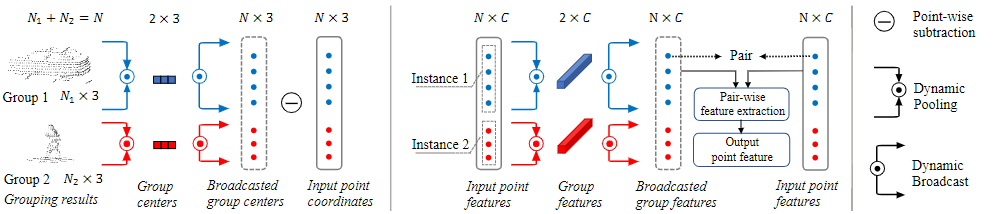 Instance Point Group:
Classification and Voting: vote the corresponding object center from foreground points
Connected Components Labeling: Two vertices are connected if their distance is smaller than a certain threshold, connected component in this graph can be viewed as an instance with same ID
Sparse Instance Recognition: feature extraction based Dynamic Broadcast/Pooling
Group Correction: correct id based on proposals
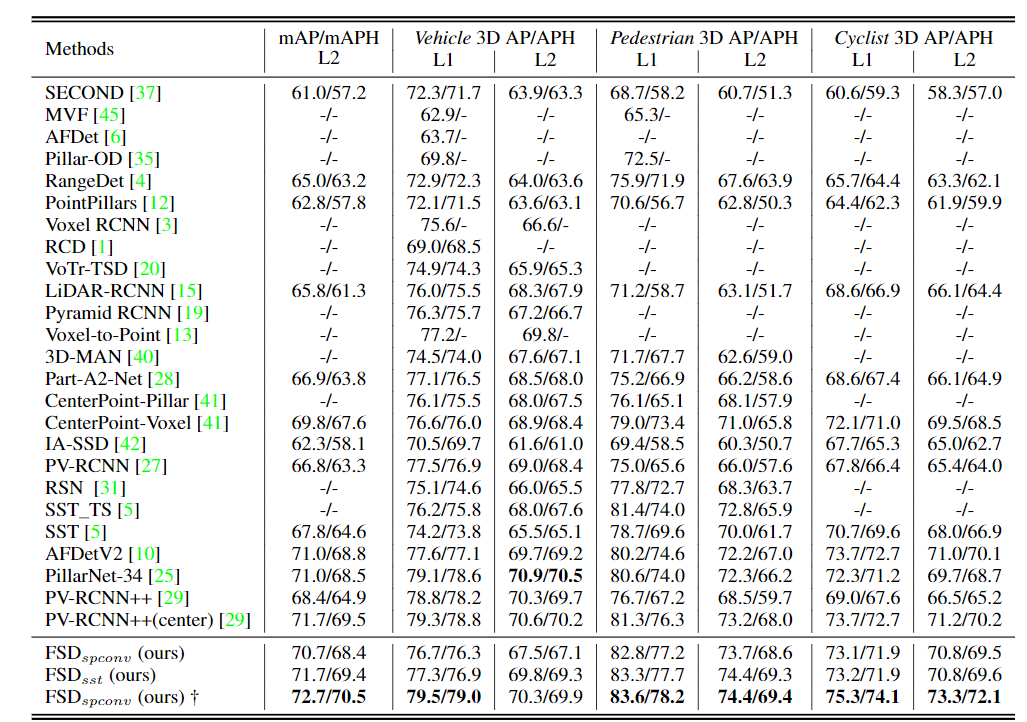 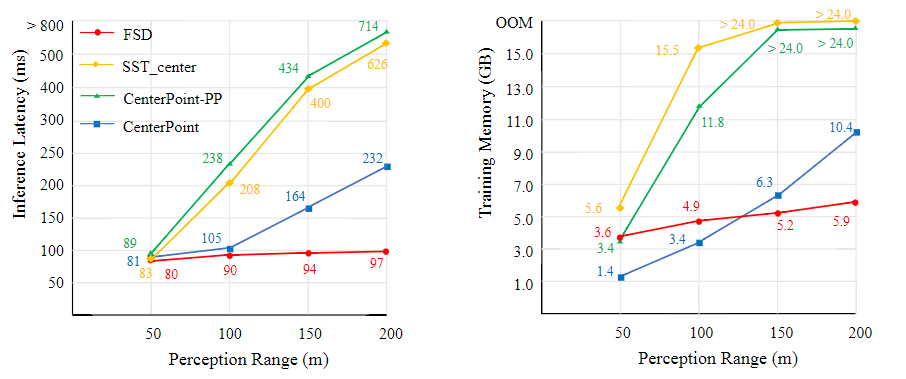